Těžiště tělesa
Autorem materiálu a všech jeho částí, není-li uvedeno jinak, je Mgr. Iva Stupková. 
Dostupné z Metodického portálu www.rvp.cz, ISSN: 1802-4785, financovaného z ESF a státního rozpočtu ČR. Provozováno Výzkumným ústavem pedagogickým v Praze.
Těžiště tělesa
Zavěsíme-li velmi tenkou desku na nit postupně v různých bodech, zjistíme, že všechny přímky se protínají v jednom bodě T. Tento bod budeme nazývat těžiště tělesa.
Podepřeme-li nebo zavěsíme těleso v bodě T, zůstane těleso v klidu
T
T
Těžiště tělesa
Každé těleso má jedno těžiště
V těžišti zakreslujeme působiště výsledné síly nebo gravitační síly Fg.
poloha těžiště závisí na rozložení látky v těles
Těžiště může být i mimo těleso
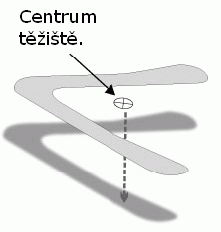 Těžiště tělesa
Nepravidelné geometrické tvary 
určíme zavěšováním v různých bodech tělesa
protažením závěsů vzniknou těžnice 
těžnice se protnou v těžišti
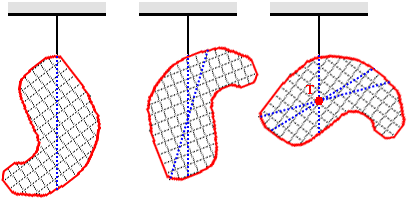 Těžiště tělesa
Urči těžiště těchto těles:
Zdroje
http://fyzika.jreichl.com/data/M_tuheteleso_soubory/image087.png
http://www.bumerangy.com/image/data/centreofgravity_cz.png